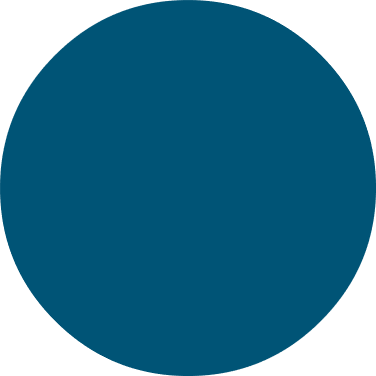 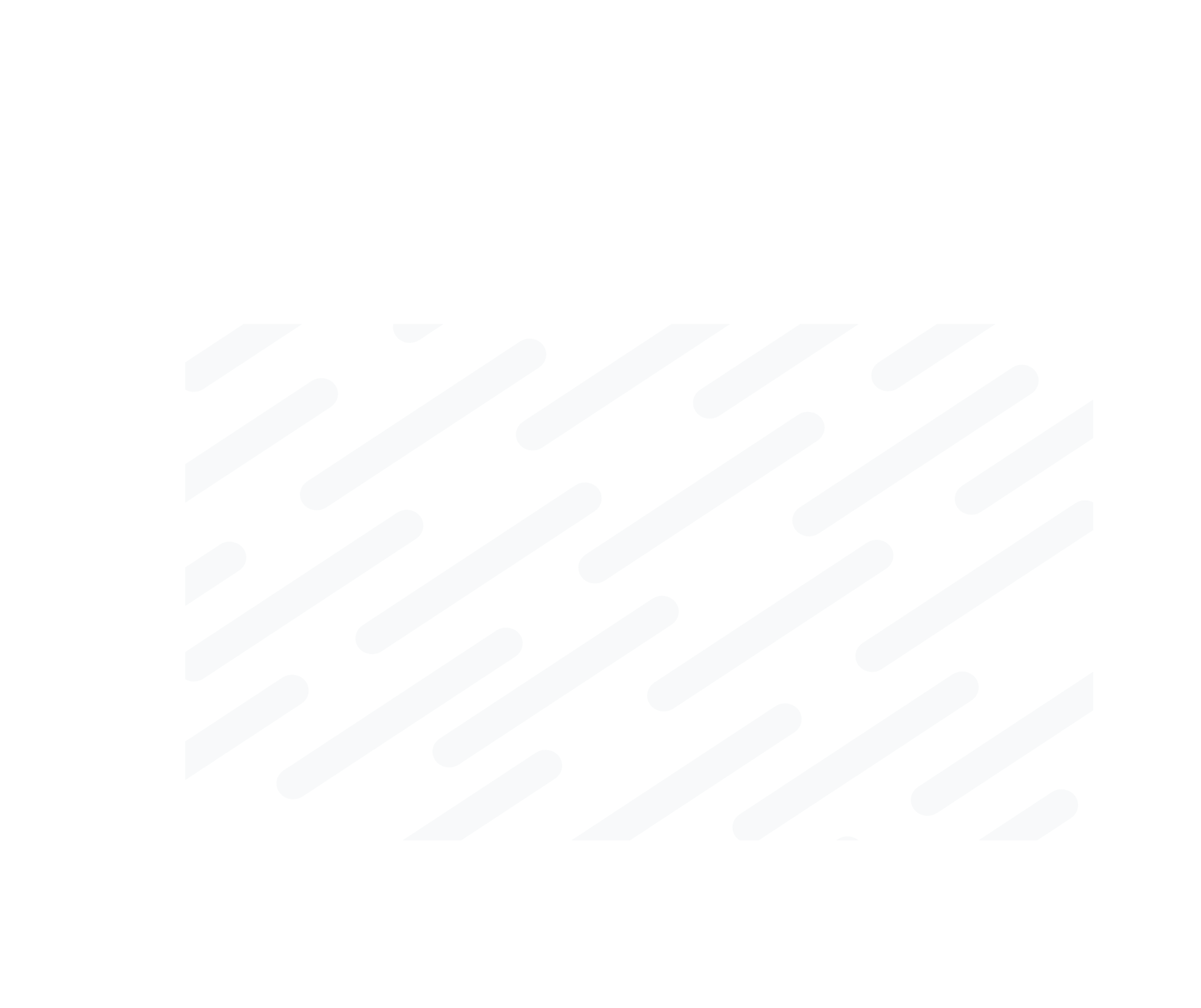 Beginnings, Training, and Certification
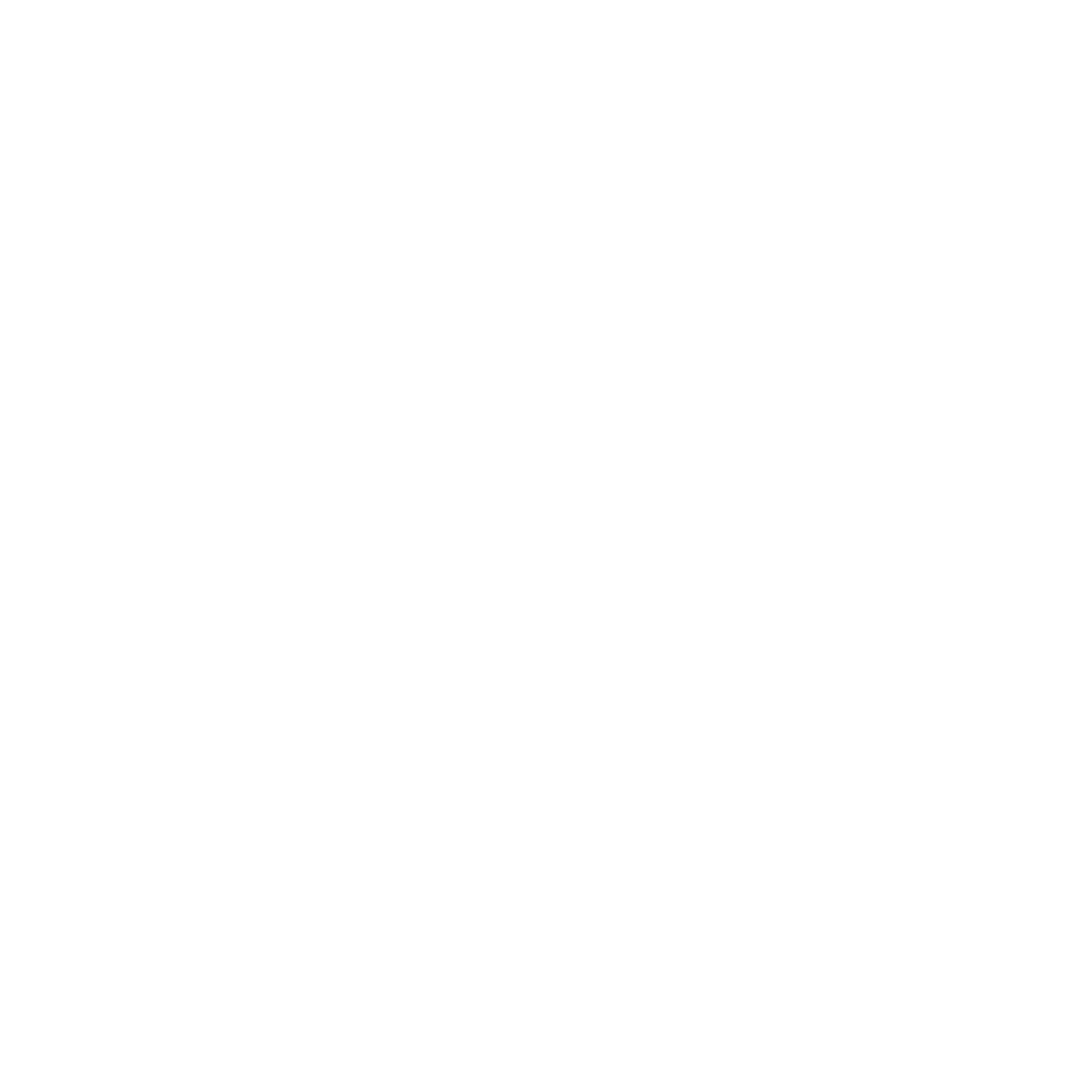 WORKSHOP BENCHMARKING OF RTCQI-HIV
Implementation and Expansion of RTCQI-HIV in Dominican Republic
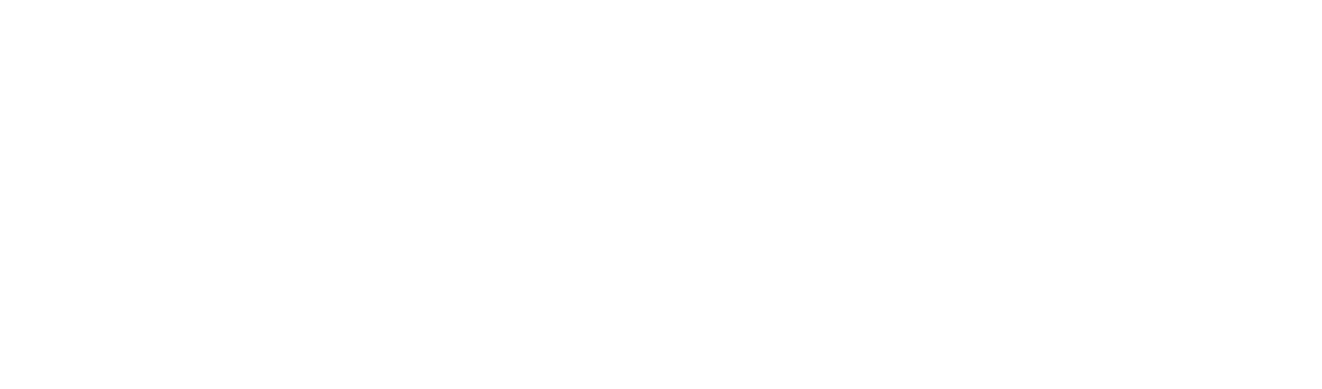 Lic. Rosa Roca
National Health Service
Panama, August 26-30, 2024
Beginnings, Training, and Certification
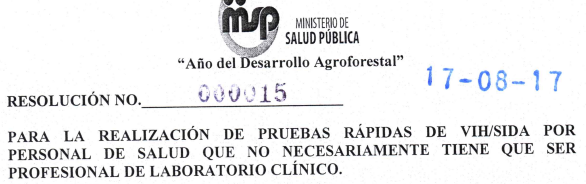 Beginnings, Training, and Certification
Standardized HIV Test Records
Beginnings, Training, and Certification
Beginnings, Training, and Certification
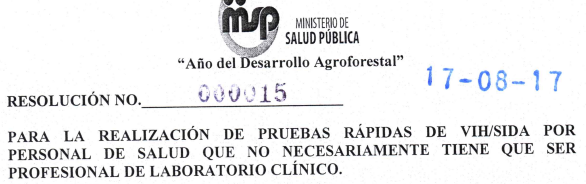 They are used at 100% of HIV testing sites nationwide, in physical or electronic versions.
HIV Test Nominal Registration System (SIRENP-HIV)
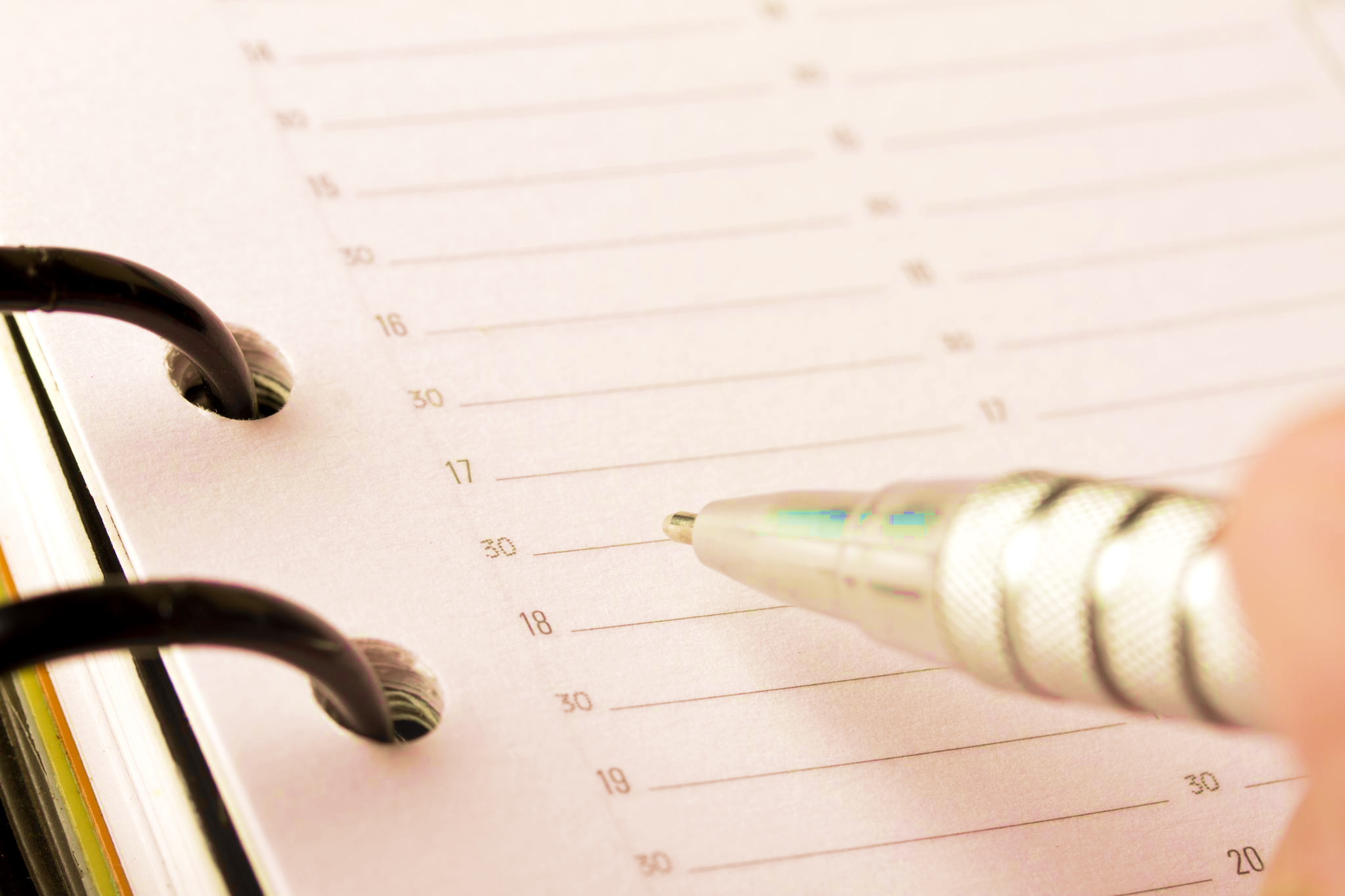 Standardized HIV Test Records
Beginnings, Training, and Certification
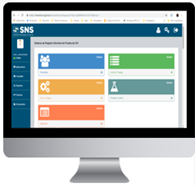 It is a standardized electronic tool for the registration of HIV tests carried out on the general population that attends health facilities. In addition to recording the risk factors that allow the classification of key populations.
Implemented in 111 health facilities.
In the process of implementation in 80 establishments.
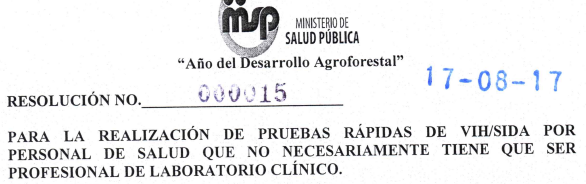 They are used at 100% of HIV testing sites nationwide, in physical or electronic versions.
[Speaker Notes: El uso de registros estandarizados inició en la República Dominicana desde finales de la década de los 90. Es importantes destacar que el apoyo técnico y financiero de los CDC ha fortalecido su uso, sobre todo en las adecuaciones, mejorando la calidad de los datos recogidos. En la actualidad se cuenta con la utilización de estos registros en todos los sitios de prueba de VIH, en versión física o electrónica. En este sentido destacamos el Sistema de Registro Nominal de Pruebas de VIH (SIRENP-VIH).]
Standardized HIV Test Records
HIV Test Nominal Registration System (SIRENP-HIV)
Testing Point Assessment with the Application of the SPI-RT-HIV Checklist
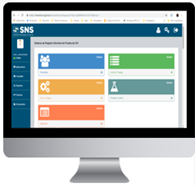 It is a standardized electronic tool for the registration of HIV tests carried out on the general population that attends health facilities. In addition to recording the risk factors that allow the classification of key populations.
Implemented in 111 health facilities.
In the process of implementation in 80 establishments.
They are used at 100% of HIV testing sites nationwide, in physical or electronic versions.
HIV Test Nominal Registration System (SIRENP-HIV)
LV-SPI-RT-HIV Outcomes Site tiering
Testing Point Assessment with the Application of the SPI-RT-HIV Checklist
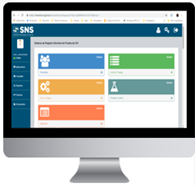 It is a standardized electronic tool for the registration of HIV tests carried out on the general population that attends health facilities. In addition to recording the risk factors that allow the classification of key populations.
Implemented in 111 health facilities.
In the process of implementation in 80 establishments.
Concordance between HIV tests 1 and 2October 2022 – September 2024
LV-SPI-RT-HIV Outcomes Site tiering
Testing Point Assessment with the Application of the SPI-RT-HIV Checklist
Plans/strategies for scaling up
LV-SPI-RT-HIV Outcomes Site tiering
Concordance between HIV tests 1 and 2October 2022 – September 2023
Concordance between HIV tests 1 and 2October 2022 – September 2024
Challenges/Gaps
Plans/strategies for scaling up
Plans/strategies for scaling up
Challenges/Gaps
Challenges/Gaps
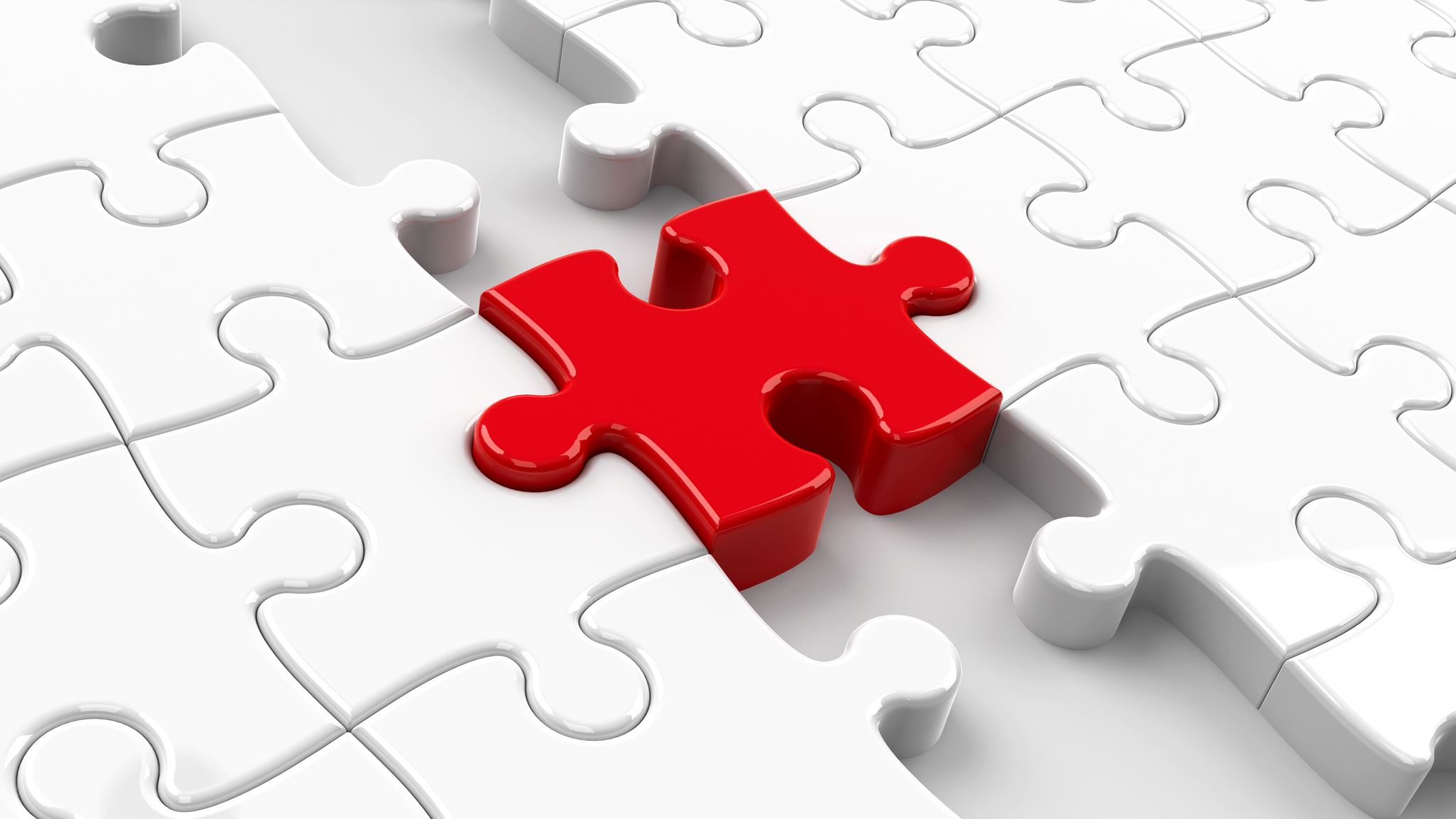 Thank you very much for your attention